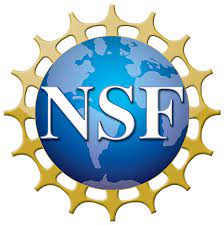 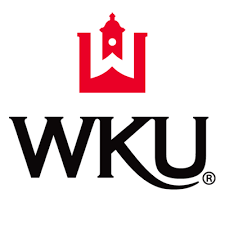 Elemental Abundances Of Planetary Nebulae
KAS Conference, November 6 2021
Sebastian Miracle
Department of Physics and Astronomy
Western Kentucky University
Life cycle of a star
https://www.britannica.comhttps://www.britannica.com/science/star-astronomy/Star-formation-and-evolution#/media/1/563395/149153/science/star-astronomy/Star-formation-and-evolution#/media/1/563395/149153
Planetary Nebulae (PNe)
Ionized outer envelopes of gas and dust
Why study PNe?
PNe in our Galaxy
Southern Astrophysical Research Telescope
4.1-m optical and near-infrared telescope located on Cerro Pachon, Chile
Emission Line Spectrum
Spectrum of  PN G309.0+00.8
Top spectrum is from blue diffraction grating
Bottom spectrum is from red diffraction grating
IRAF was used to measure the flux of the emission lines
Nebular Empirical Analysis Tool (NEAT)
Calculates extinction
Derives the temperature and density
Calculates elemental abundances
Distances
Distances were calculated from Gaia data 
Converted to Galactocentric radius
Results
Elemental abundance of oxygen with respect to hydrogen
Lines from Stanghellini & Haywood (2018)
Dashed line- Old Progenitor stars (> 7.5 Gyr)
Solid line- Young Progenitor stars (< 1 Gyr)
Discussion
Include data from more PNe in the analysis 
Use PyNeb to analyze our data and compare to results found from NEAT
References
R. Wesson, D. J. Stock, P. Scicluna, Understanding and reducing statistical uncertainties in nebular abundance determinations, Monthly Notices of the Royal Astronomical Society, Volume 422, Issue 4, June 2012
Stanghellini, L., & Haywood, M. 2018,“Galactic Planetary Nebulae as Probes of Radial Metallicity Gradients and Other Abundance Patterns”, ApJ, 862, 45
Stanghellini, L., Bucciarelli, B, Lattanzi, M. G., & Morbidelli, R. 2020,“The Population of Galactic Planetary Nebulae: a Study of Distance Scales and Central Stars Based on the Second Gaia Release”, ApJ, 889, 21
Chornay, N. & Walton, N. A., 2021, "One star, two star, red star, blue star: an updated planetary nebula central star distance catalogue from Gaia EDR3", arXiv:2102.13654